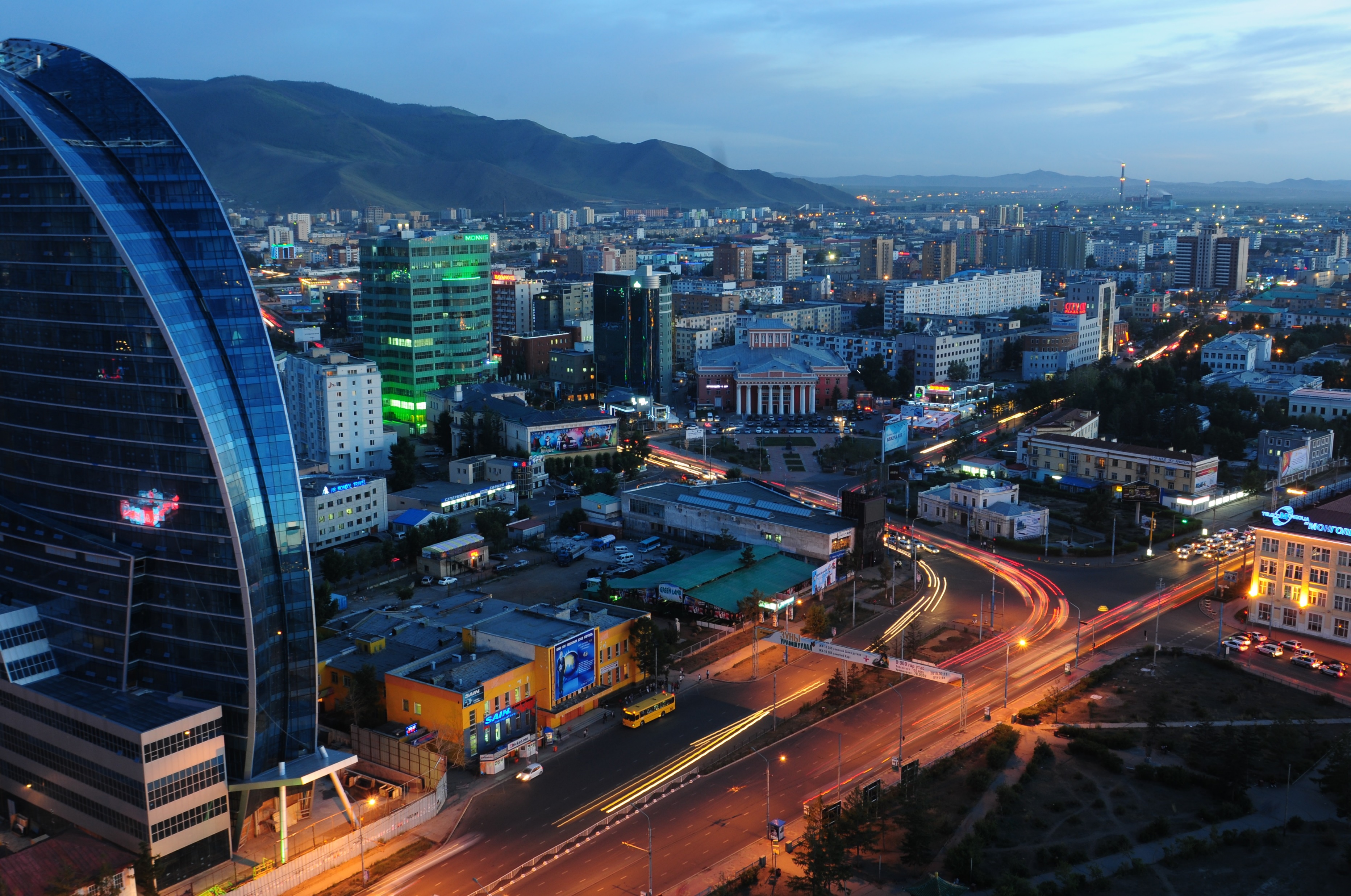 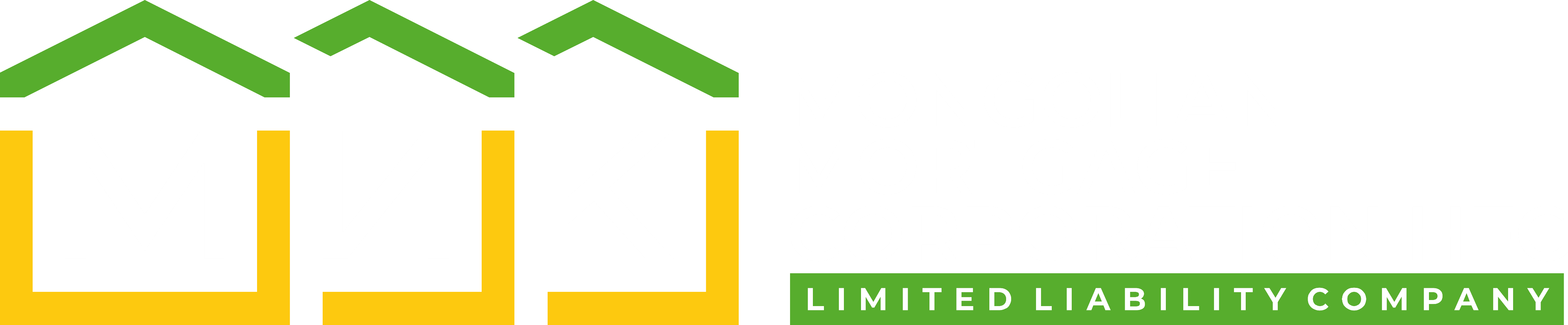 MIK HFC LLC
Resolving the affordability and informal housing challengeCase of Mongolia
Gantulga Badamkhatan
CEO of Mongolian Mortgage Corporation HFC
INFORMAL HOUSING IN MONGOLIA
Without affordable housing solutions and appropriate infrastructure investments, rapid urbanization has contributed to the rise of informal housing settlements on the outskirts of Ulaanbaatar, known as ger districts.
About 60% of Ulaanbaatar’s population, or 800,000 people, live in ger areas.1

This is equivalent to approx. 209K households out of the 465K households in Ulaanbaatar, or 45% of households. 2
The Law on Allocation of Land to Mongolian Citizens for Ownership in 2002 has also led to the expansion of ger areas.
This law allows any Mongolian citizen to acquire and own land of approx. 700m2; the land may be used for residential, agricultural, or other purposes, yet many low-income citizens other without housing options decide to build gers on the property.
ULAANBAATAR: URBANIZATION
Over the last three decades, Mongolia has experienced high levels of rural-to-urban migration.
A search for improved living conditions and better employment options has driven this massive rural-to-urban migration to Ulaanbaatar and the consequential increase in demand for housing. 

Approx 20% of the population has migrated to Ulaanbaatar over the past three decades1, and much of this migration has occurred without substantial build in affordable housing units for lower-income citizens. 
As of 2021, Ulaanbaatar was home to 48% of the country’s population (approx. 1.38 million), and approx. 40,000 people migrate to Ulaanbaatar p.a. 2

Mongolia’s population has grown by 8.9% from 2017 to 2022 and is expected to reach 3.8 million by 2027, growing by 6.7% from 2023 to 2027.2
Mongolia has a higher level of population living in cities as compared to most peers, with 67.5% living in urban areas while comparable countries have an average urban population of 59.9%.3
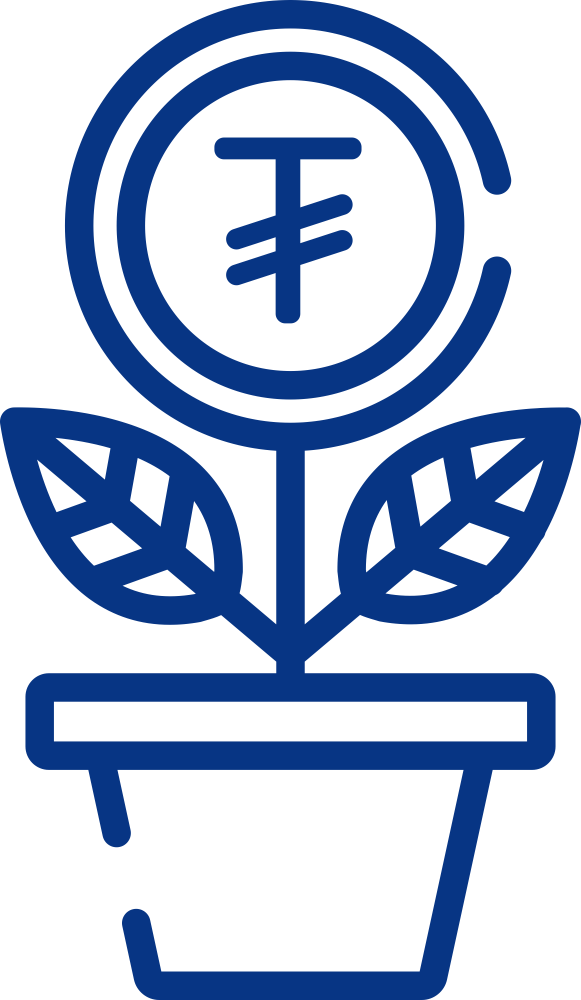 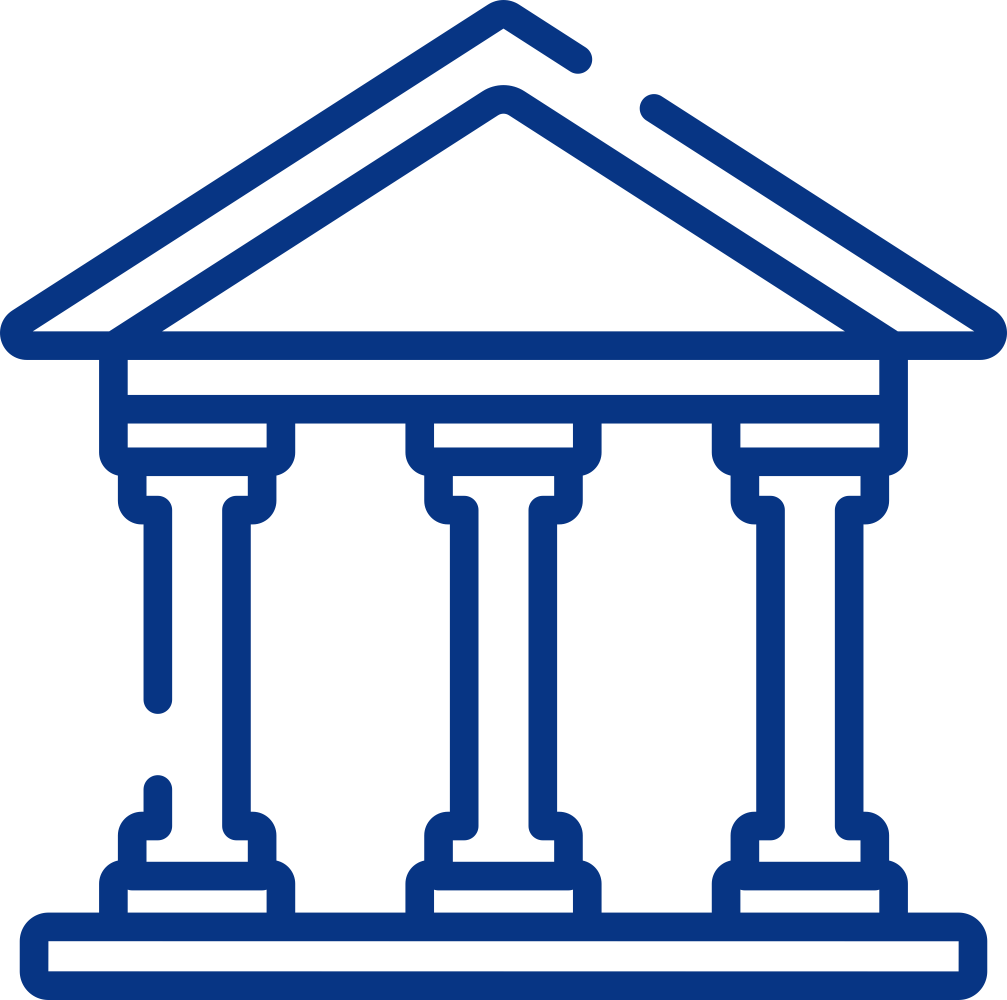 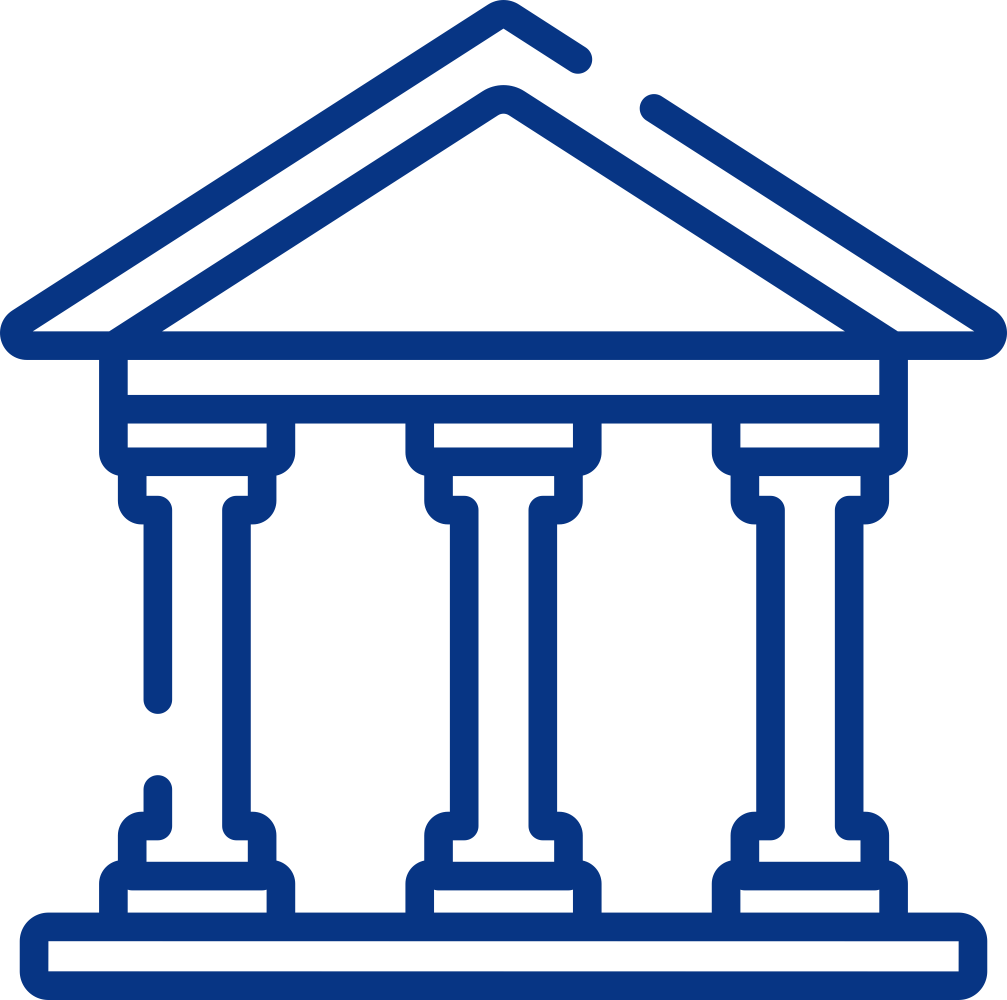 INFORMAL HOUSING ALSO KNOWN AS GER DISTRICT
In Mongolia, informal housing settlements called “Ger districts”, name derived Mongolian dwellings called “ger”, which are circular structures made of felt and wood.
Key characteristics of ger districts:
spontaneously spread out, without formal planning. 197K households in 2013 increased to 209K in 2024.
Cluster of none/sub standard detached houses not connected to adequate infrastructure: paved roads, reliable water supply, and proper sanitation facilities.
Residents often face economic hardships, with limited job opportunities and low incomes.
Socio-economic impact of ger districts:
While they offer affordable housing and cultural benefits, they also present challenges in terms of living conditions and access to essential services. The traditional use of wood and coal for heating contributes to heavy air pollution, especially in winter (-30C)
SCALE OF THE CHALLENGE
Population
Households
Total:		3.5 million
Gender ratio:	49:51 (M:F) 
Median age:	26.9 
Age distribution: 
0-18		37%
19-60 		54%
60+		8%
Total of 983.5K 
Capital city 47% or 465K
Rest area 53% or 518K

Housing in UB (465K)
Formal housing		256K (55%)
Informal housing		209K (45%)

source: NSO, as end of 2023
RESOLVING AFFORDABILITY AND INFORMAL HOUSING
AFFORDABLE HOUSING FINANCE PROGRAM (AHFP)
The Affordable Housing Finance Program is a mortgage subsidy program launched in 2013 by the BoM to provide low- and middle-income Mongolians with affordable mortgages and support formal homeownership.
Under the program, the BoM provided loans to commercial banks at a discounted 4.0% interest rate, enabling banks to on-lend to households at an interest rate of 8.0% for 20 years (in October 2020, these terms were changed to 6.0% and 30 years).
2013-2023 around 120K households have acquired mortgage loans through the program.
In Ulaanbaatar, households living in formal housing increased from  40.2% to 51.2%  and,
About 40% of borrowers or 42,5k households transitioned from informal to formal houses. 
Mortgage loan outstanding to GDP increased from 5.1% in 2012 to 10.9% 2023
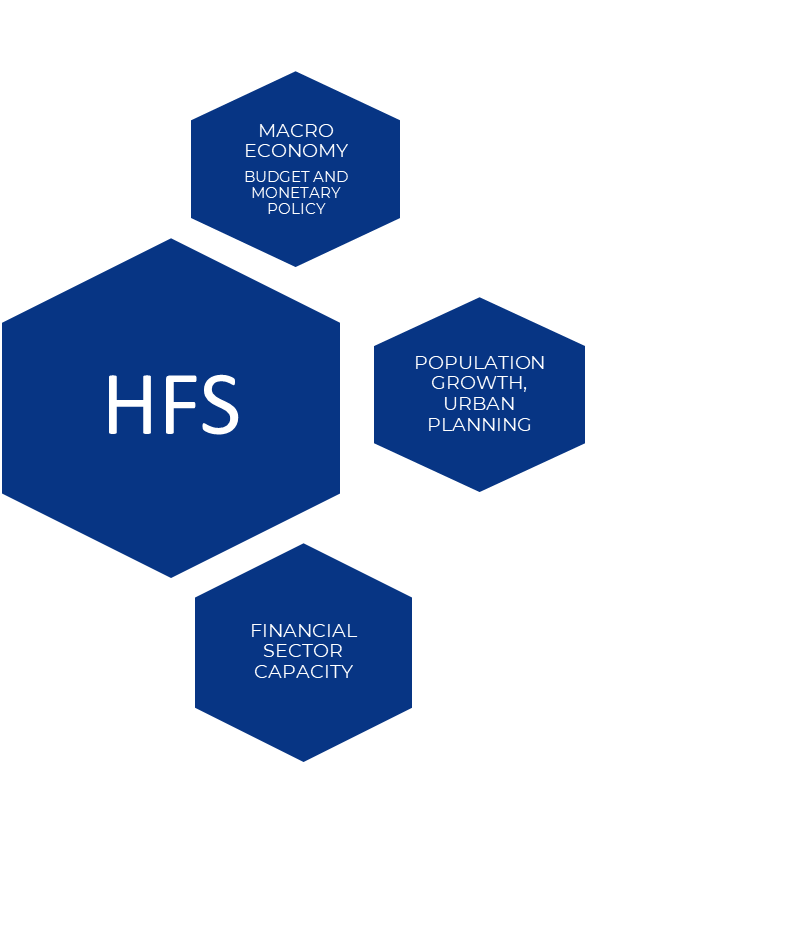 ACHIEVING SDG GOALS THROUGH REDEVELOPMENT
Well delevoped HF is important and is critical to the Mongolian economy. 
HF is essential for the promotion of access to formal housing, ensuring a stable and robust financial system, enhancing access to educational and economic resources, and the improvement of the environment and overall quality of life in Mongolia, contributing to 12 of the SDGs. 
Current ger district situation is result of shortage and lack of formal housing finance in the past.
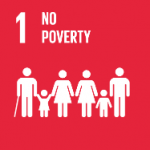 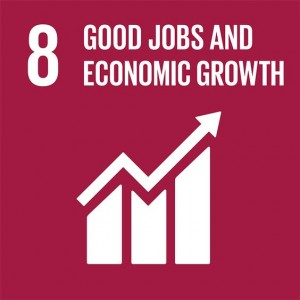 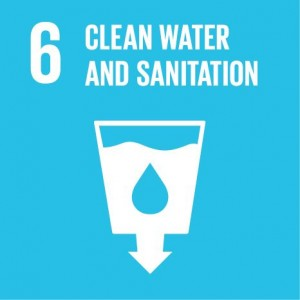 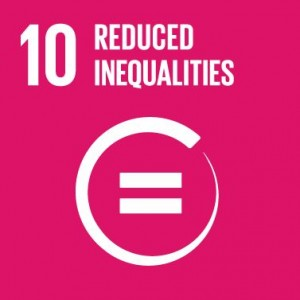 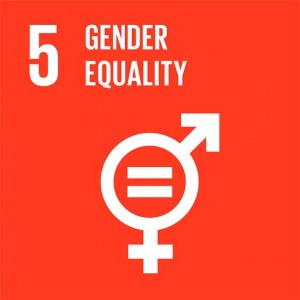 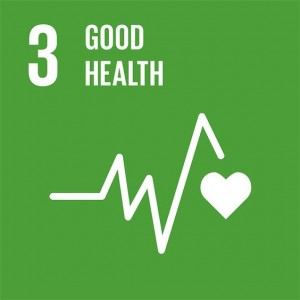 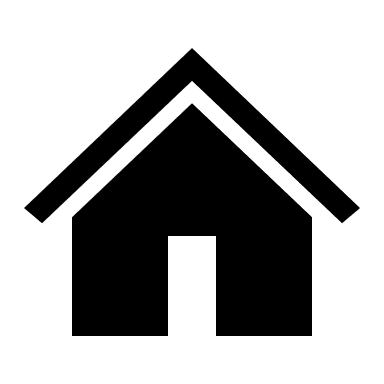 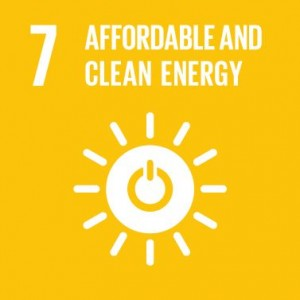 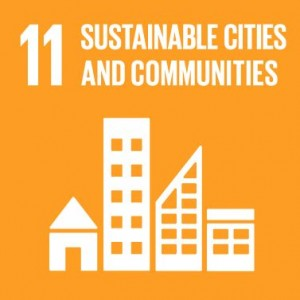 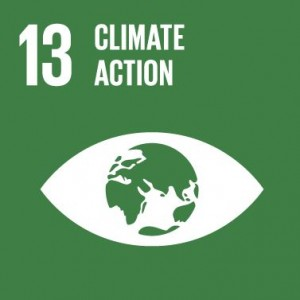 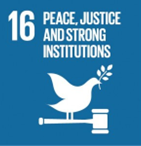 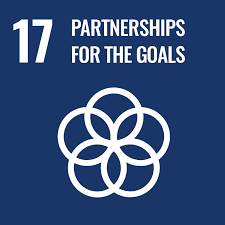 DIRECT CONTRIBUTION TO GOALS
INDIRECT CONTRIBUTION TO GOALS
INTEGRATED PART OF GOALS
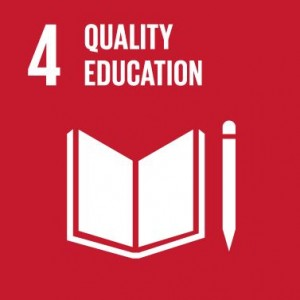 LESSONS LEARNT
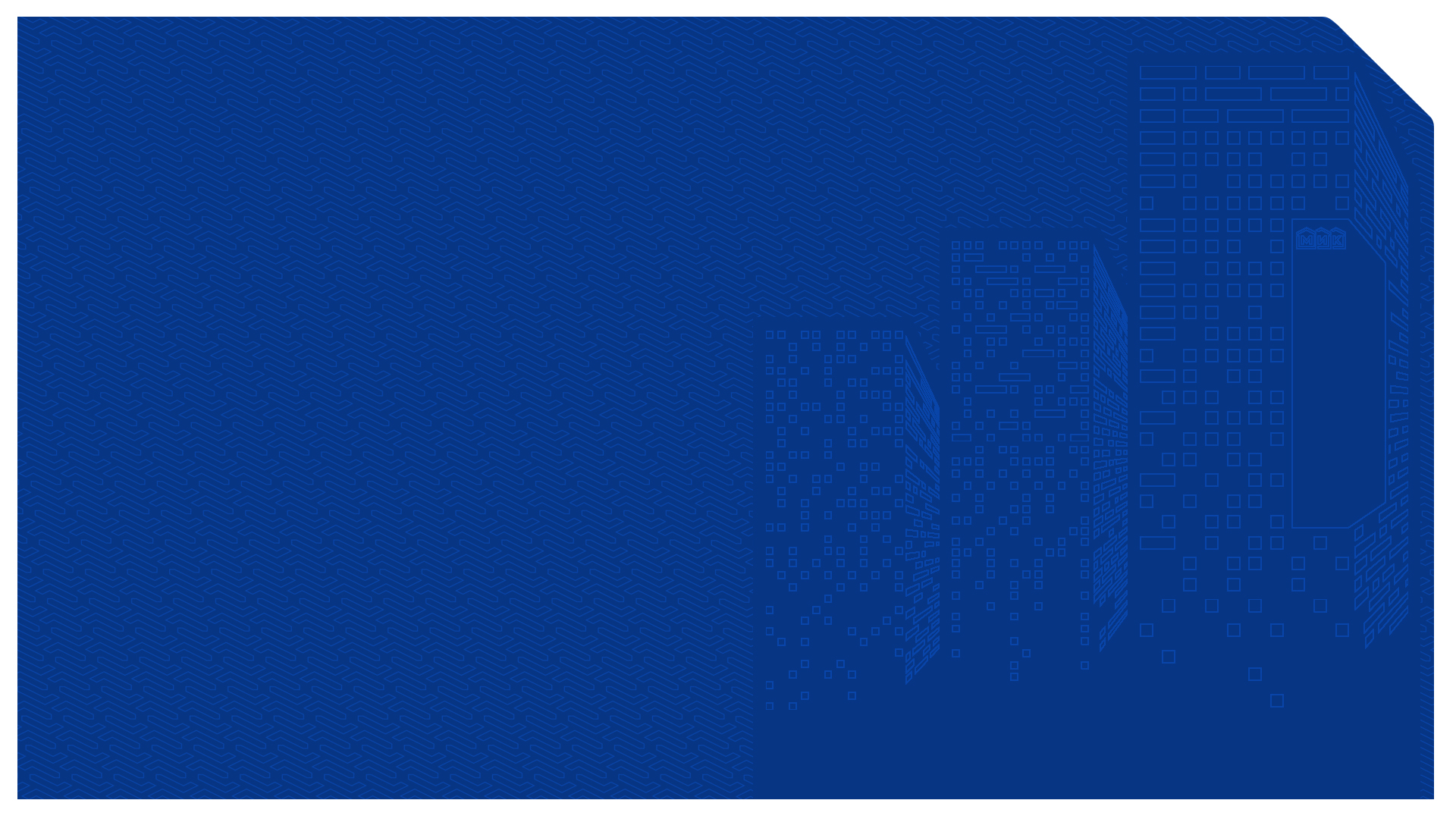 THANK YOU
Contact us
info@mik.mn
www.mik.mn